獅子會帳號
統一登錄
2019年3月27日
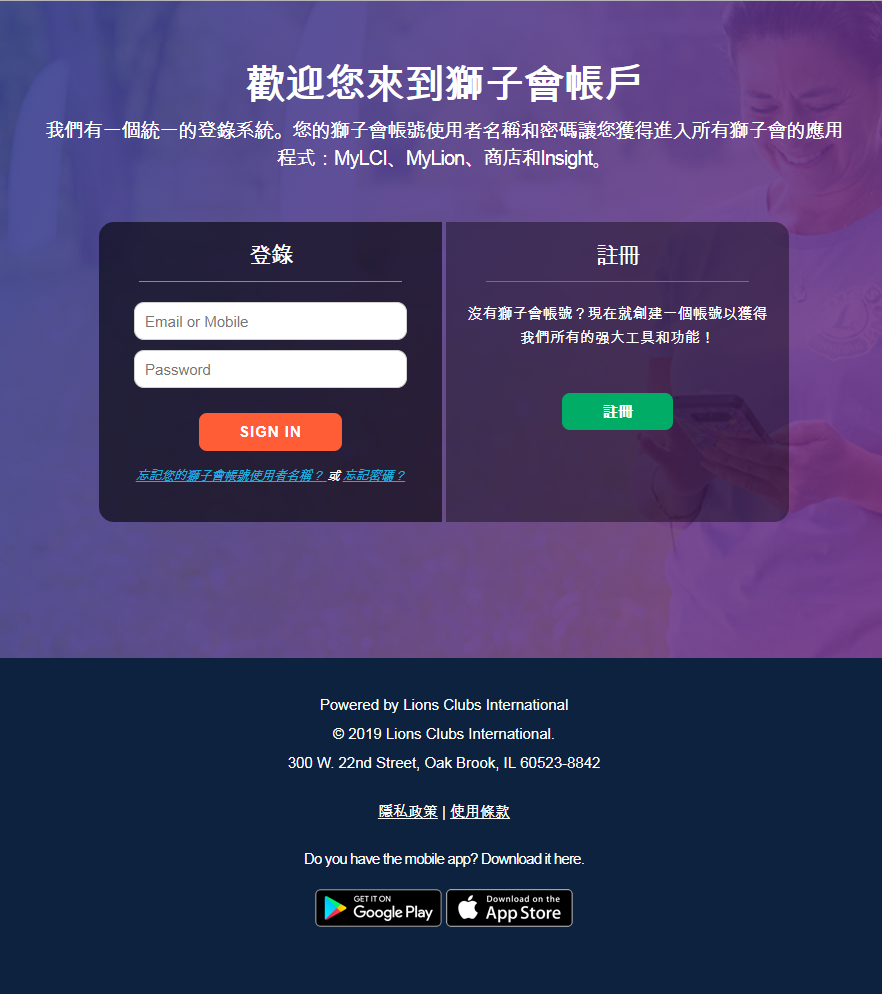 獅子會帳號註冊

點擊「註冊」按鈕
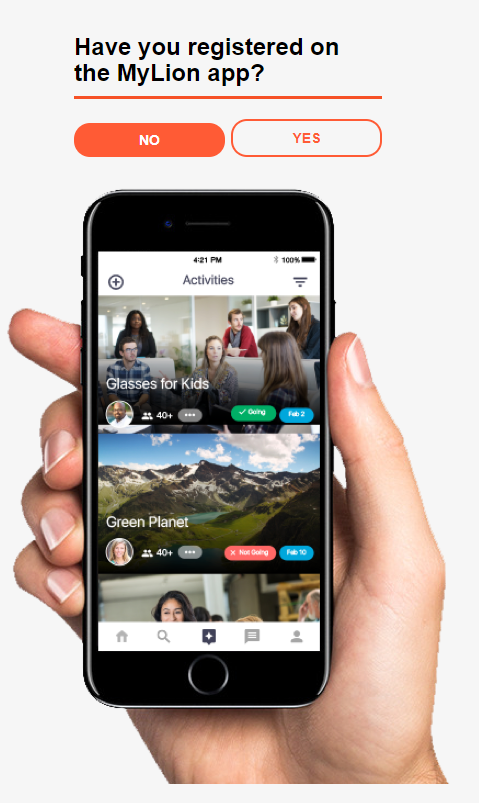 您是否已在MyLion app上註冊？*

點擊「沒有」



*現在提供此問題是因為，如果一位用戶使用手機上的MyLion App已經創建了獅子會帳號，則他們無須再次註冊。

點擊「是的」將帶他們進入下一個螢幕，允許他們輸入他們的用戶名和密碼來登錄。
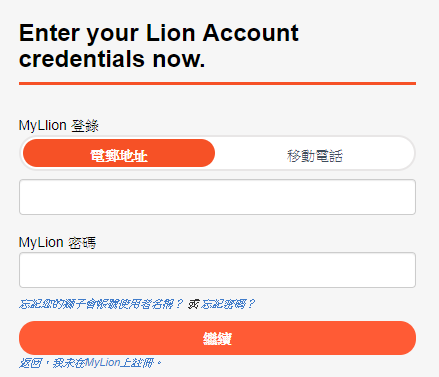 創建您的獅子會帳號

輸入以下欄位：
輸入會員號碼
輸入出生日期
輸入或者電子郵件或者行動電話
輸入密碼
重新輸入相同的密碼
查看隱私政策
查看使用條款
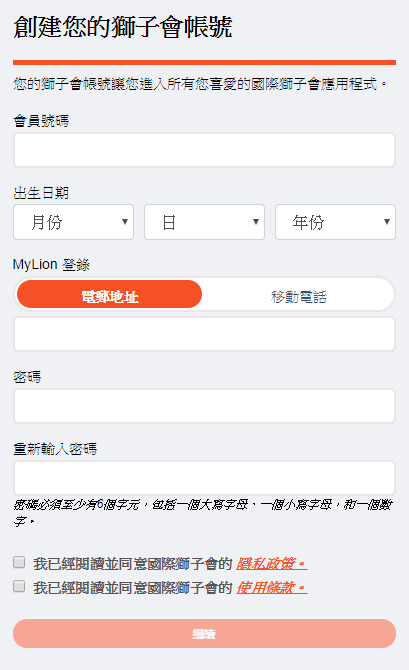 以下欄位必須與我們Aptify的資料庫要吻合才能成功註冊。
會員號碼
輸入電子郵件或行動電話
只需要一項進行註冊

需要出生日期，但不需要與Aptify資料庫吻合也能成功註冊。

點擊提供的連結，閱讀隱私政策和使用條款。
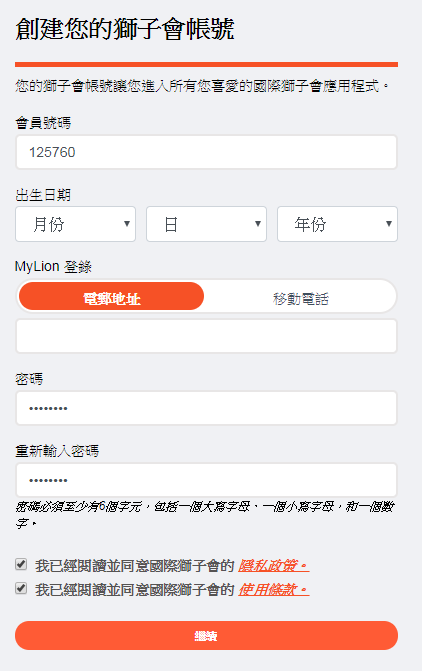 創建您的獅子會帳號

點擊「繼續」
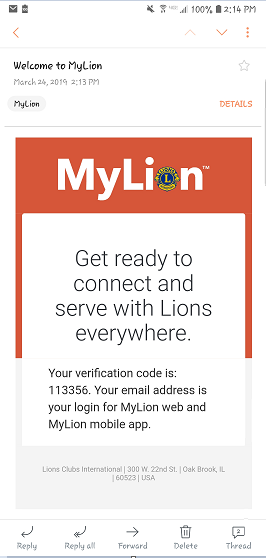 確認碼

確認碼的螢幕將會出現
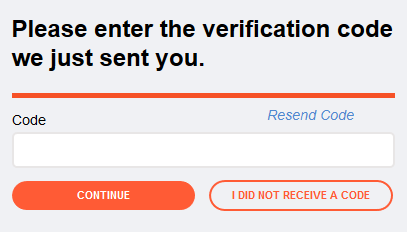 進入您的郵箱獲取確認碼來完成註冊
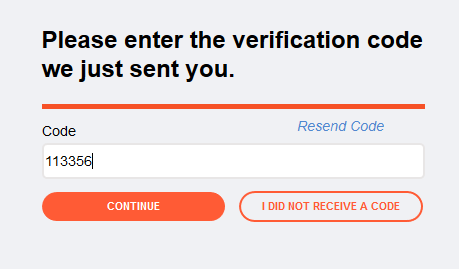 確認碼

輸入確認碼
點擊「繼續」
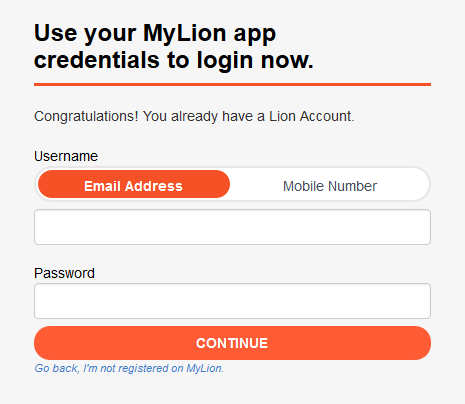 登錄

輸入用戶名
本郵件或行動電話在註冊時使用過
輸入在註冊時創建的密碼
點擊「繼續」
Irwin@gmail.com
************
應用程式轉換器

選擇您想進入的應用程式
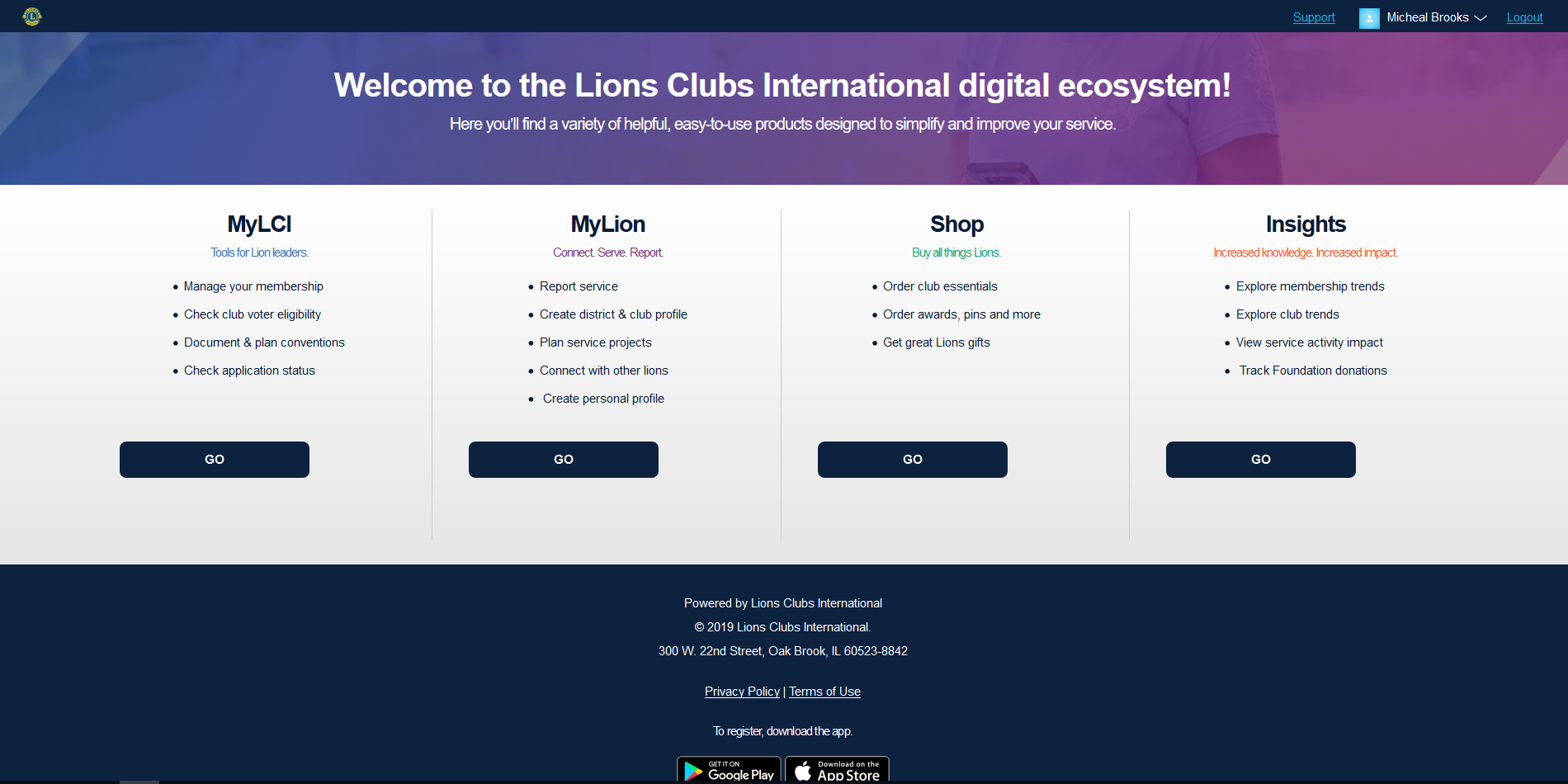 應用程式轉換器

根據您的許可權，有些應用程式可能無法進入並將顯示為灰色。
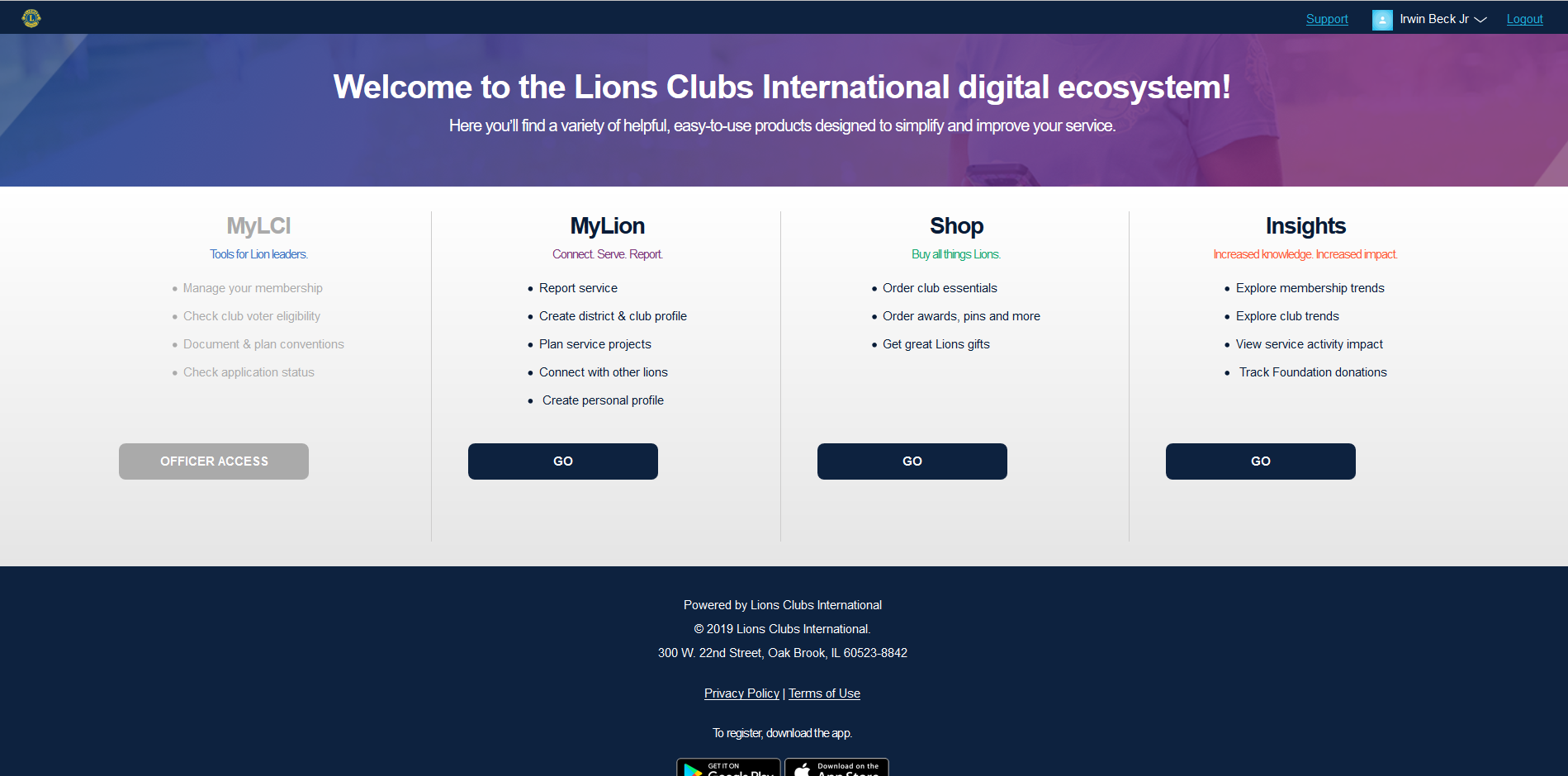 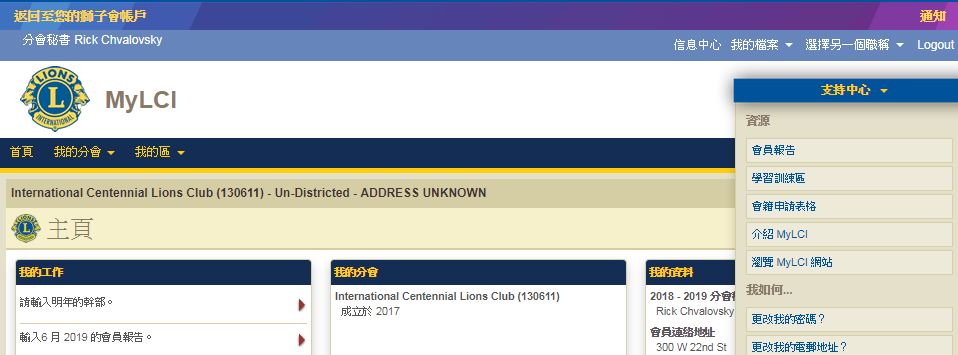 MyLCI

MyLCI的主頁將會顯示。*

如果使用者希望轉換應用程式，他們可以選擇左上方的「現在前往（Go Now）」連結，返回至應用程式轉換器頁面的獅子會帳號。
*以下功能已經轉移至MyLCI的主頁：

通知
注意右上角新的通知連結

會員報告
這些功能位於支持中心面板
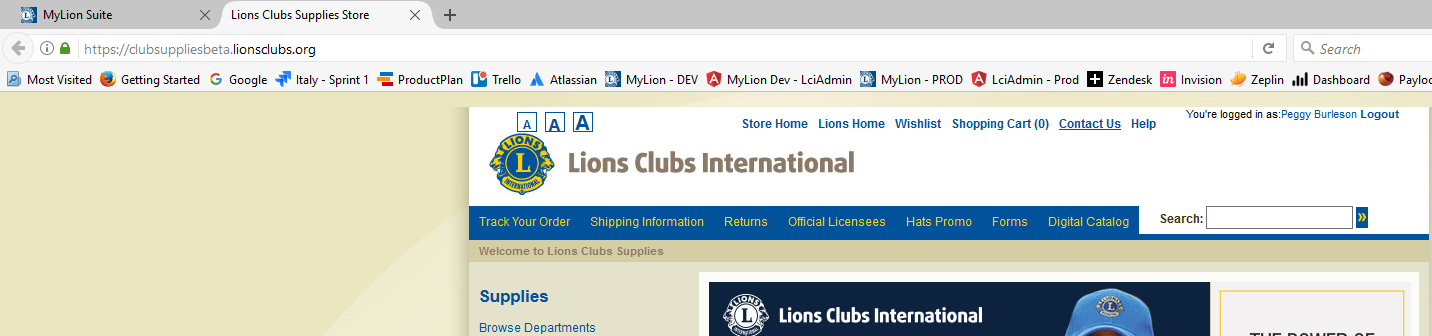 商店

獅子會分會用品商店的主頁將會顯示。

如果使用者希望轉換應用程式，他們需要選擇MyLion套件標籤來完成。
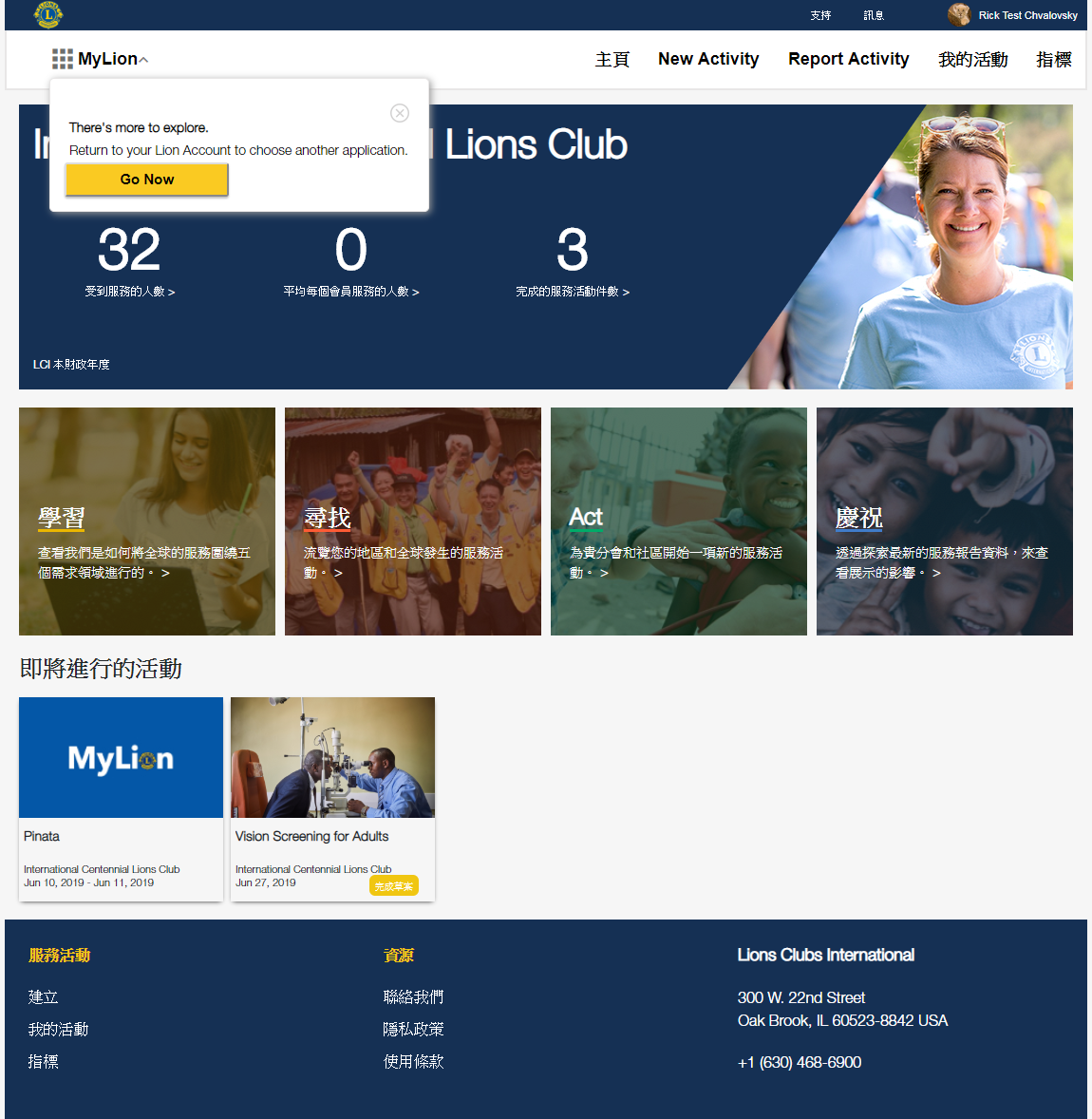 MyLion

MyLion的主頁將會顯示。

如果使用者希望轉換應用程式，他們可以選擇左上方的MyLion選擇器，返回至應用程式轉換器頁面。
Insights（統計圖表）

Insights的主頁將會顯示。

如果使用者希望轉換應用程式，他們可以選擇左上方的Insights選擇器，返回至應用程式轉換器頁面。
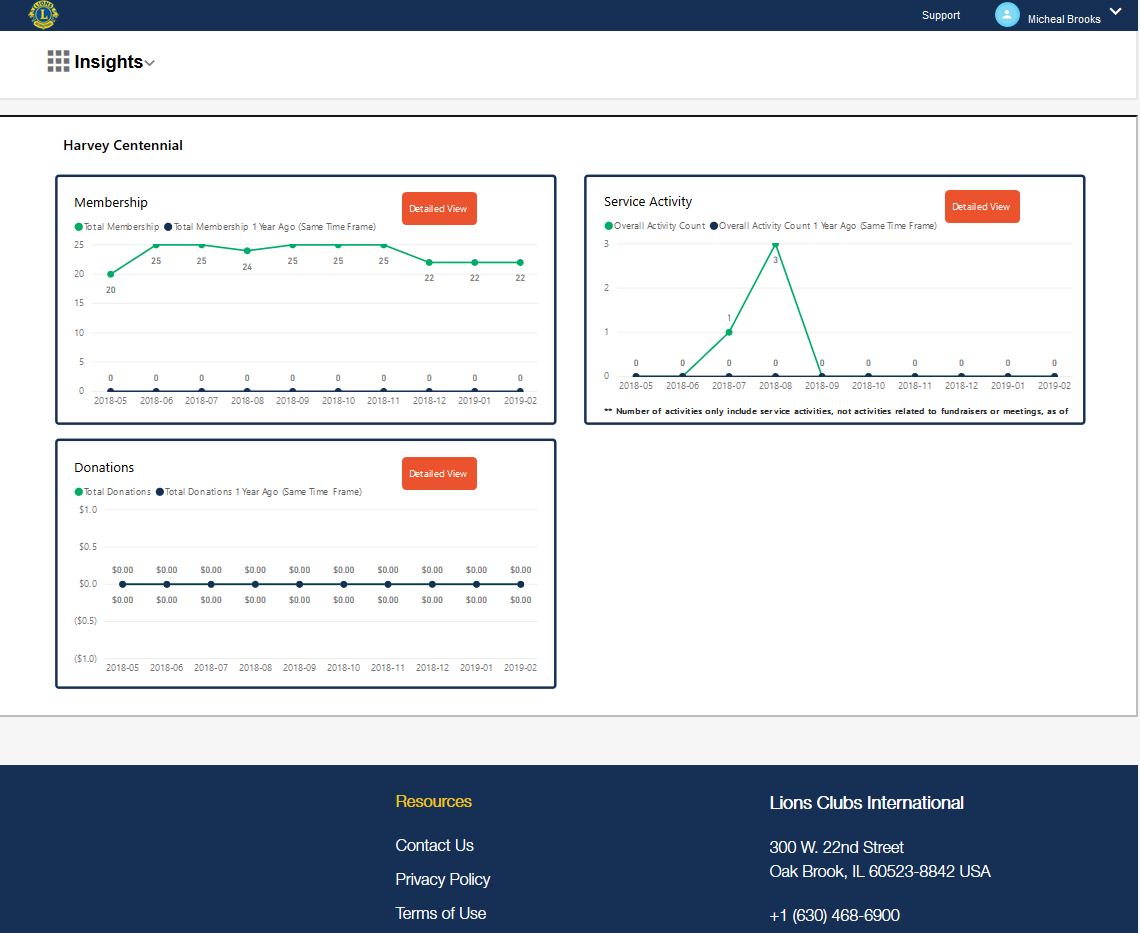 使用者只能看到該地理區域的資訊。公告欄報告包括：

會員發展
服務活動
捐款
分會

顯示的公告欄報告的數量將根據使用者的許可權來定。
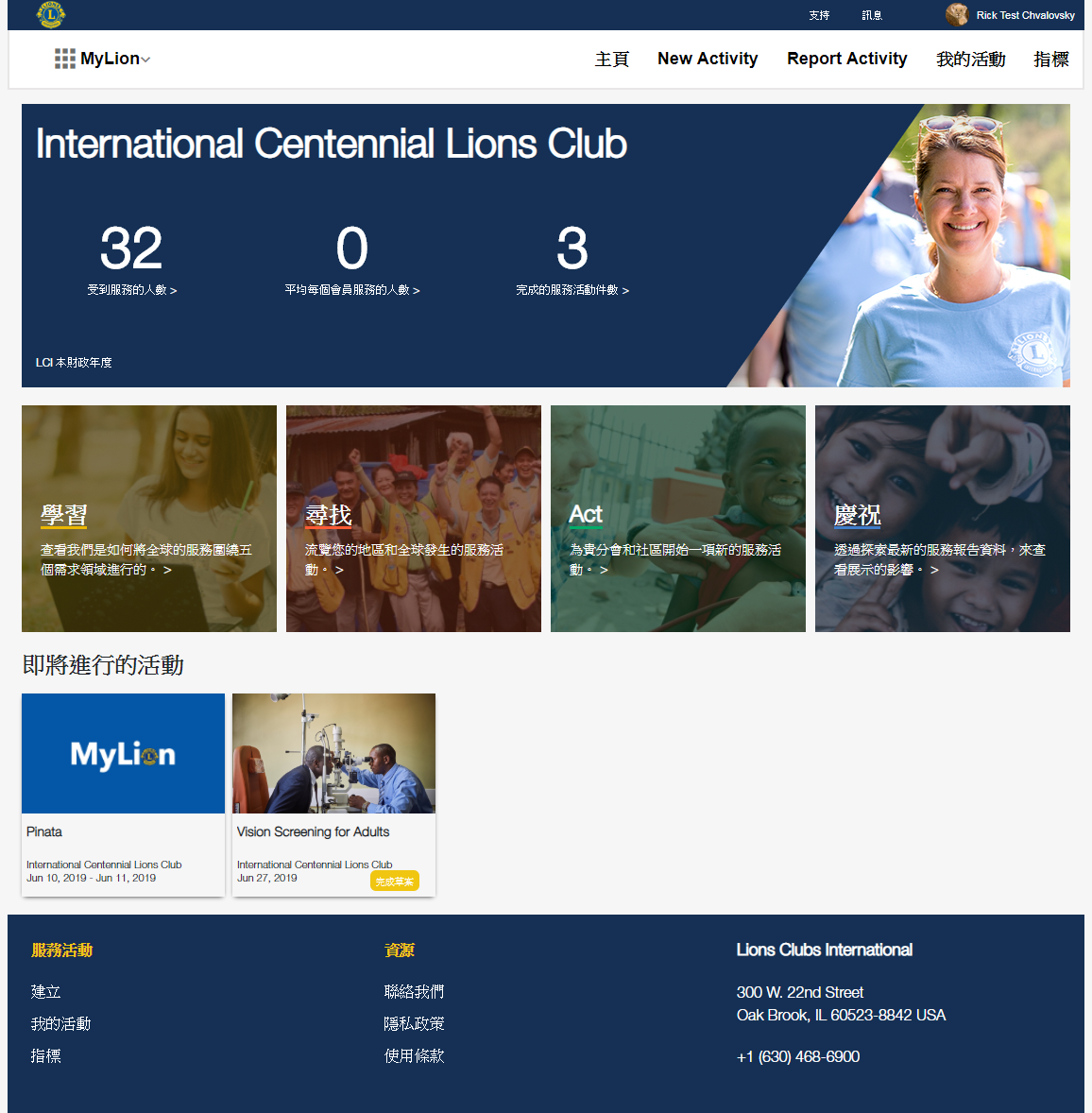 MyLion – D/MD Admins

如果用戶是區或複合區的管理員，MyLion主頁和指標頁面目前不會顯示這些指標。

我們在竭盡努力改進這個用戶體驗，以便區或複合區的第一個分會將顯示出來。

區/複合區管理員將能夠創建、報告並搜索活動。他們將還能夠使用短訊功能並編輯他們的檔案。

受影響的職稱是：
區獅子會職員 - 管理員
區辦公室職員 - 管理員
複合區獅子會職員 - 管理員
複合區辦公室職員 - 管理員

其他管理員和職員目前無法進入MyLion。